Da vinci
Jakob toulouse
Nom complet: Léonard de vinci
Nationalité: Italien
Periode de temps:1452-1519
Invention: parachute
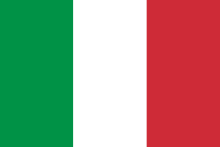 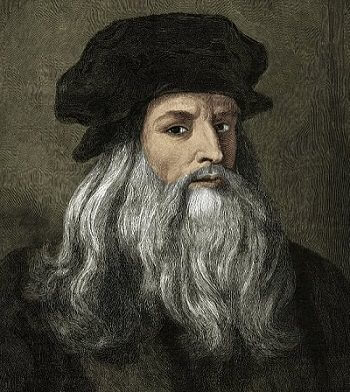